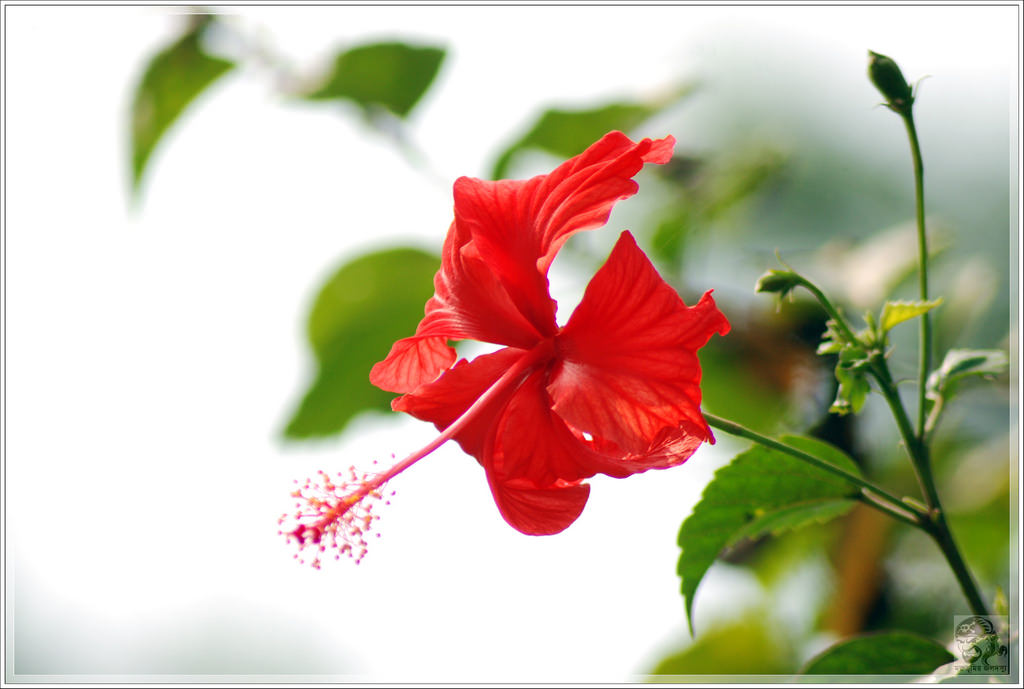 আজকের মাল্টিমিডিয়া ক্লাশের সবাইকে ফুলেল শুভেচ্ছা
22-Nov-19
মো: আবুদাউদ, টাপুরচর স্কুল এন্ড কলেজ,রেৌমারী, কুড়িগ্রাম।01719330688  sumonict16@gmail.com
1
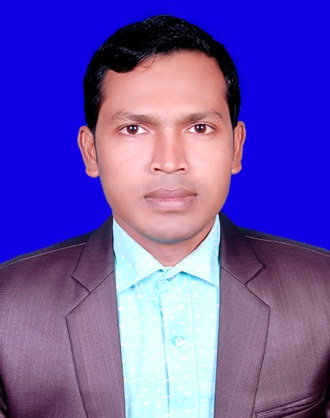 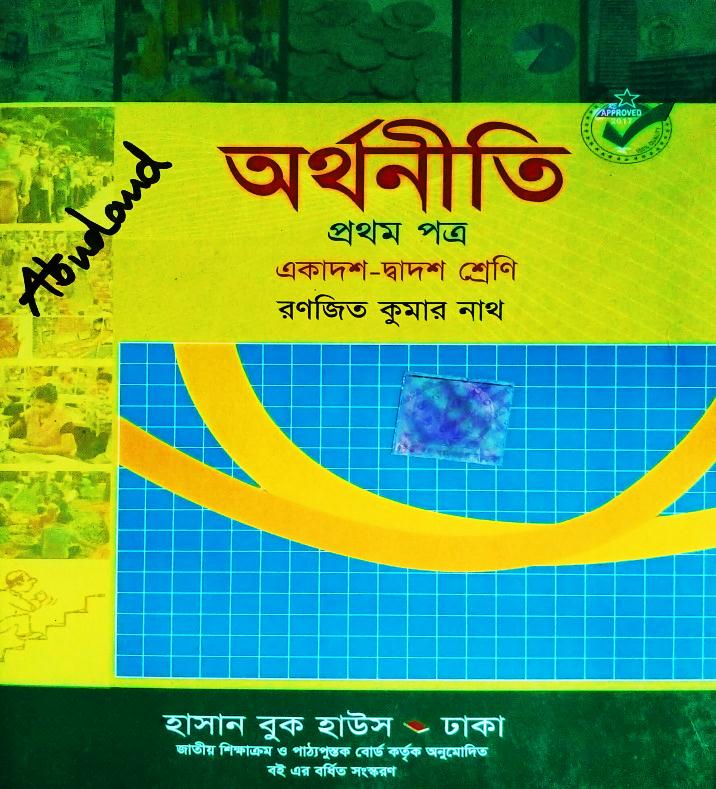 পরিচিতি
মোঃ আবুদাউদ সুমন
প্রভাষক ( অর্থনীতি)
টাপুরচর স্কুল এন্ড কলেজ
রৌমারী, কুড়িগ্রাম।
মোবাইলঃ ০১৭১৯৩৩০৬৮৮
ই-মেইলঃ sumonict16@gmail.com
বিষয়		: অর্থনীতি প্রথম পত্র
শ্রেণী		: একাদশ-দ্বাদশ
অধ্যায়		: চতুর্থ
সময়		: ৪০ মিনিট
পিরিয়ড	: দ্বিতীয় 
তারিখ		: 22 November 2019
22-Nov-19
2
মো: আবুদাউদ, টাপুরচর স্কুল এন্ড কলেজ,রেৌমারী, কুড়িগ্রাম।01719330688  sumonict16@gmail.com
[Speaker Notes: ‍‍‍‍‍‍‍‍‍”ধ্বংস তার জন্য যান আজকের দিনটি গতকালের চেয়ে উন্নত নয়” আল-হাদিস।]
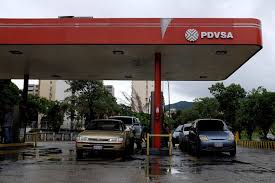 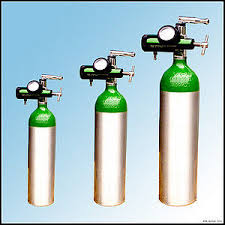 ছবিগুলো লক্ষ্য করো
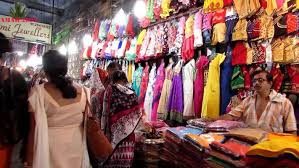 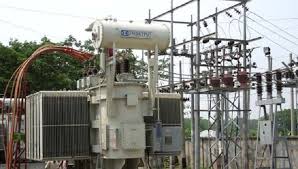 22-Nov-19
মো: আবুদাউদ, টাপুরচর স্কুল এন্ড কলেজ,রেৌমারী, কুড়িগ্রাম।01719330688  sumonict16@gmail.com
3
পাঠ ঘোষণাঃ


অপূর্ণ প্রতিযোগিতামূলক বাজার
22-Nov-19
মো: আবুদাউদ, টাপুরচর স্কুল এন্ড কলেজ,রেৌমারী, কুড়িগ্রাম।01719330688  sumonict16@gmail.com
4
শিখনফল
অপূর্ণ প্রতিযোগিতামূলক বাজার কী তা বলতে পারতে ।
অপূর্ণ প্রতিযোগিতামূলক বাজারের প্রকারভেদ বলতে পারতে ।
অপূর্ণ প্রতিযোগিতামূলক বাজার গুলো বর্ণনা করতে পারতে ।
5
মো: আবুদাউদ, টাপুরচর স্কুল এন্ড কলেজ,রেৌমারী, কুড়িগ্রাম।01719330688  sumonict16@gmail.com
22-Nov-19
অপূর্ণ প্রতিযোগিতামূলক বাজার
যে বাজারে মাত্র কতিপয় বিক্রেতা থাকে এবং ক্রেতা ও বিক্রেতা অসম প্রতিয়োগিতার ভিত্তিতে পণ্য ক্রয়- বিক্রয় করে তাকে অপূর্ণ প্রতিযোগিতামূলক বাজার বলে।
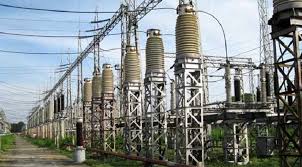 লিংক
22-Nov-19
মো: আবুদাউদ, টাপুরচর স্কুল এন্ড কলেজ,রেৌমারী, কুড়িগ্রাম।01719330688  sumonict16@gmail.com
6
একক কাজ:
সময়: ৪ মিনিট
অপূর্ণ প্রতিযোগিতামূলক বাজার কাকে বলে?
লিংক
22-Nov-19
মো: আবুদাউদ, টাপুরচর স্কুল এন্ড কলেজ,রেৌমারী, কুড়িগ্রাম।01719330688  sumonict16@gmail.com
7
অপূর্ণ প্রতিযোগিতামূলক বাজারের শ্রেণি বিভাগ
মো: আবুদাউদ, টাপুরচর স্কুল এন্ড কলেজ,রেৌমারী, কুড়িগ্রাম।01719330688  sumonict16@gmail.com
22-Nov-19
8
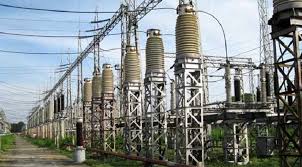 22-Nov-19
মো: আবুদাউদ, টাপুরচর স্কুল এন্ড কলেজ,রেৌমারী, কুড়িগ্রাম।01719330688  sumonict16@gmail.com
9
জোড়ার কাজ
অপূর্ণ প্রতিযোগিতামূলক বাজার কি কি লিখ।
22-Nov-19
মো: আবুদাউদ, টাপুরচর স্কুল এন্ড কলেজ,রেৌমারী, কুড়িগ্রাম।01719330688  sumonict16@gmail.com
10
মূল্যায়নঃ
ডুয়োপলি শব্দের অর্থ কি?
মনোপসনি শব্দের অর্থ কি?
দ্বি-পাক্ষিক একচেটিয়া বাজার কাকে বলে?
22-Nov-19
মো: আবুদাউদ, টাপুরচর স্কুল এন্ড কলেজ,রেৌমারী, কুড়িগ্রাম।01719330688  sumonict16@gmail.com
11
বাড়ীর কাজ:
তোমাদের বাড়িতে অপূর্ণ প্রতিযোগিতামূলক বাজারের কি পণ্য ব্যবহার করা হয় তা লিখে আনবে।
22-Nov-19
মো: আবুদাউদ, টাপুরচর স্কুল এন্ড কলেজ,রেৌমারী, কুড়িগ্রাম।01719330688  sumonict16@gmail.com
12
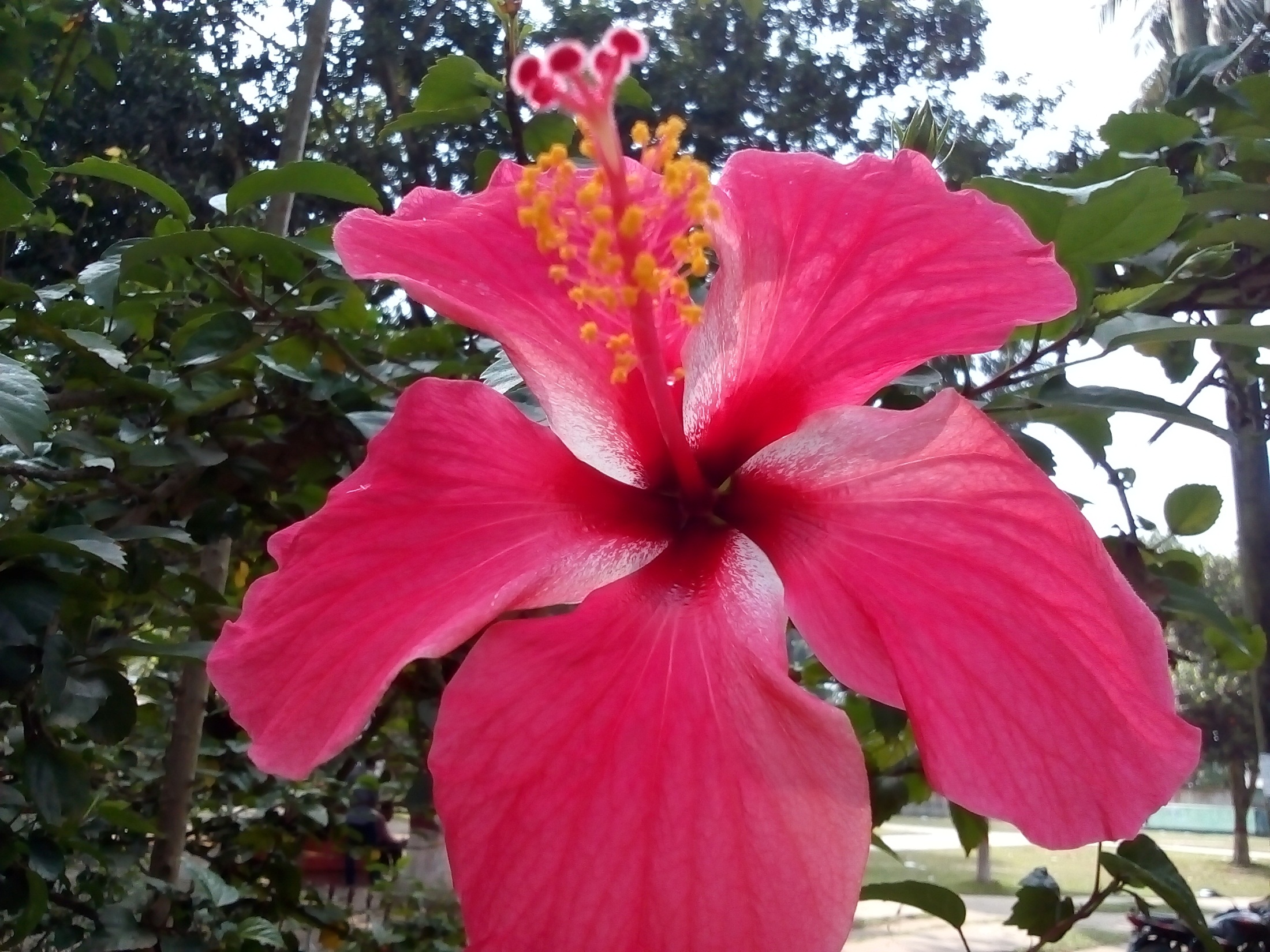 ধন্যবাদ।
22-Nov-19
মো: আবুদাউদ, টাপুরচর স্কুল এন্ড কলেজ,রেৌমারী, কুড়িগ্রাম।01719330688  sumonict16@gmail.com
13